Урок русского языка в 7 классе
Предлог 
как часть речи
Настрой на урок
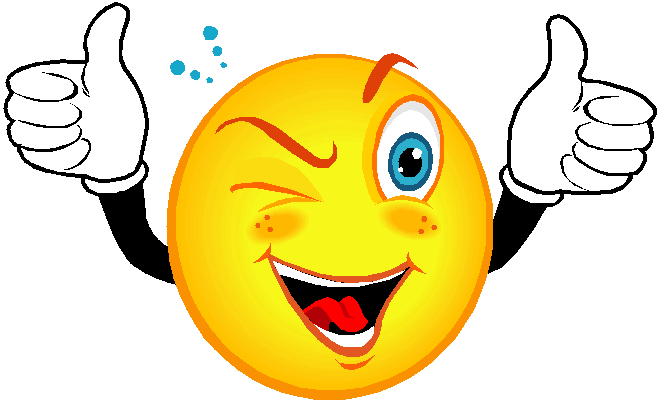 Две старых фотографии, два деда,Со стен как будто смотрят на меня.Один погиб почти перед победой,Другой пропал в немецких лагерях.Один дошел до самого Берлина,В  апреле сорок пятого - убит.Другой пропал  без вести, словно сгинул,И даже неизвестно, где лежит.Защитники Отечества родного,Две разных жизни, но с одной судьбой.
    Со старых фотографий смотрят снова,Те, кто отдали жизнь за нас с  тобой.И в этот День Защитника Отчизны,Героев павших будем вспоминать.Они  за нас свои отдали жизни,Чтоб мы могли отчизну защищать.
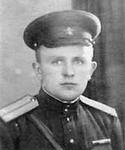 Две старых фотографии, два деда,…стен как будто смотрят … меня.Один погиб почти …победой,Другой пропал … немецких лагерях.Один дошел… самого Берлина,… апреле сорок пятого - убит.Другой пропал … вести, словно сгинул,И даже неизвестно, где лежит.Защитники Отечества родного,Две разных жизни, но … одной судьбой.
     … старых фотографий смотрят снова,Те, кто отдали жизнь …нас … тобой.И …этот День Защитника Отчизны,Героев павших будем вспоминать.Они … нас свои отдали жизни,Чтоб мы могли отчизну защищать.
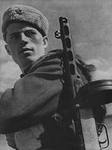 Две старых фотографии, два деда,Со стен как будто смотрят на меня.Один погиб почти перед победой,Другой пропал в немецких лагерях.Один дошел до самого Берлина,В  апреле сорок пятого - убит.Другой пропал  без вести, словно сгинул,И даже неизвестно, где лежит.Защитники Отечества родного,Две разных жизни, но с одной судьбой.
    Со старых фотографий смотрят снова,Те, кто отдали жизнь за нас с  тобой.И в этот День Защитника Отчизны,Героев павших будем вспоминать.Они  за нас свои отдали жизни,Чтоб мы могли отчизну защищать.
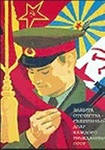 Предлог - это служебная часть речи, которая выражает зависимость одних слов от других в словосочетании и предложении.
предлоги
НЕ ИЗМЕНЯЮТСЯ
НЕ ЯВЛЯЮТСЯ ЧЛЕНОМ ПРЕДЛОЖЕНИЯ
ПРЕДЛОГИ
ПО СОСТАВУ
ПРОСТЫЕ                    СОСТАВНЫЕ
ПО ПРОИСХОЖДЕНИЮ
ПРОИЗВОДНЫЕ                                   НЕПРОИЗВОДНЫЕ
ПО  ЗНАЧЕНИЮ
ПРОСТРАНСТВЕННЫЕ                   ВРЕМЕННЫЕ
ПРИЧИННЫЕ                             ЦЕЛЕВЫЕ
х           куда?
    Образец:    вышел             опушке  (место)  
     (До)ехать (до)границы, находится в двух часах лёту, выб…рались из трюма, остаться в к…юте, об…явить после старта, скрывшись за поворотом, брызги из (под)кормы, вымпел на мачт…, возникла за кормой, закончить перед отплытием, ост…новиться из(за)  (не)погоды, оказаться вследствие (не)здоровья, вынырнуть из(под) скалы, выр…сли благодаря дождям.
к
«ЛОВИ ОШИБКУ!»Условные обозначения: «+» – правда                                             «-» - ложь
Предлог – это служебная часть речи.
Предлоги бывают простыми и составными.
Предлоги могут быть однозначными.
В предложении предлог является дополнением.
Предлог выражает зависимость одних слов от других в словосочетании и предложении.
Предлог из-за является составным.
Предлог благодаря является производным.
По значению предлоги делятся на пространственные, целевые, временные и причинные.
Предлог в течение пишется слитно.
КЛЮЧ: + + + - + + + + -
РЕФЛЕКСИЯ
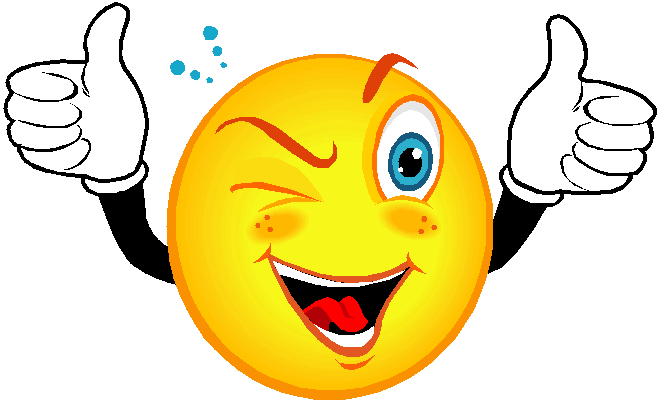 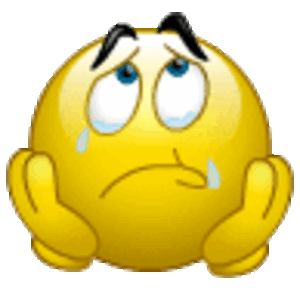 «Рыбья кость»
СЛУЖЕБНАЯ ЧАСТЬ РЕЧИ
ПРОИЗВОДНЫЙ
ПРОСТОЙ
ПРЕДЛОГ
СОСТАВНОЙ
НЕПРОИЗВОДНЫЙ
Домашнее задание.
Написать  сочинение-миниатюру «А для меня День Защитника Отечества это…» или написать поздравление с праздником и обозначить графически в своей работе предлоги. Запомнить теоретический материал, изученный на уроке вам помогут или собственные записи в тетради, или теоретический материал параграфа 48 учебника. 
Выбор за вами!
Благодарю 
за внимание!